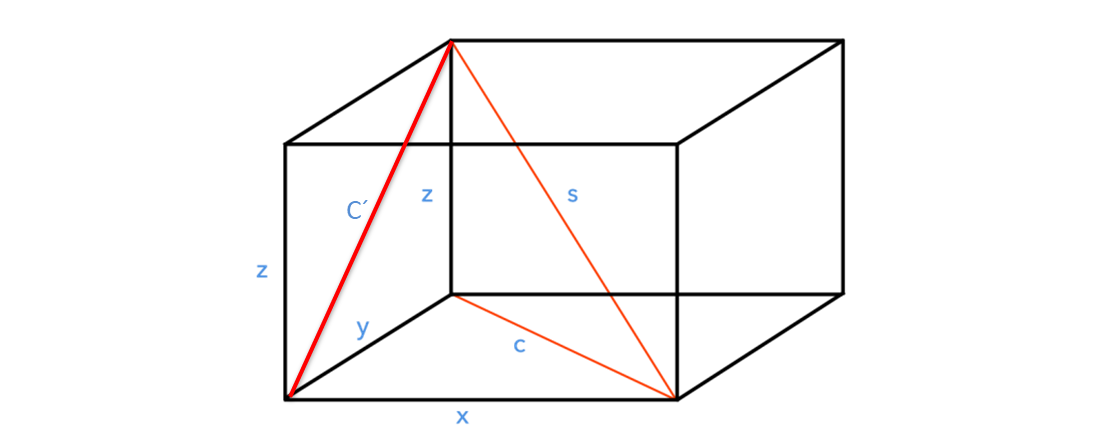 dz
dy
dx